Through Communication and Language we will be... 
Share back and forth exchanges with our teachers and friends, through our activities in pairs, small groups and whole class work. 
Express our own ideas and feelings. 
Enjoy engaging and interacting with our  Vet Clinic Role Play in the classroom.
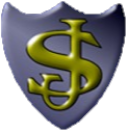 Through Physical Development we will be…
Exploring how we can move and control our bodies through gymnastics. 
Exploring our outdoor learning environments.
Mrs Daly – St Mary’s Class Reception
Through mathematics we will learn to...
‘Staircase’ pattern and ordering numbers
 to 8. 
Using the ‘less than’ in our number work. 
 Doubles – exploring how some numbers can be made with 2 equal parts.
Sorting numbers – odd and even numbers.
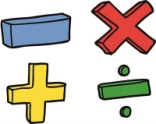 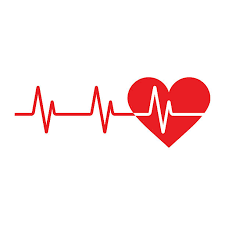 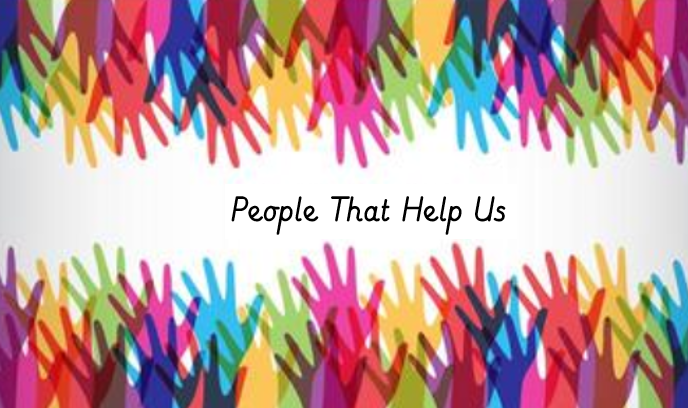 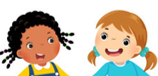 While gaining a deeper Understanding of the World we will... 
Talk about the lives of people in our community and the wider world, with a focus on ‘people that help us’. 
Explore the natural world around them during Outdoor Learning,
Through Arts and Expressive Design we will learn to...
Sing and perform a range of well-known nursery rhymes and songs. Using our bodies to find the pulse in songs. 
Explore a range of materials and tools,           including woodwork.
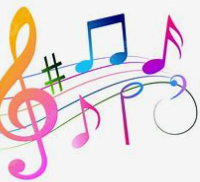 Spring Term 2
Through Literacy we will learn to... 
Label and write captions and sentences about the roles of ‘people that help us’ 
Create information posters about ‘people that help us, including those through history.’
Sequence events in stories and retelling them with puppets. 
Share books and poetry out loud.
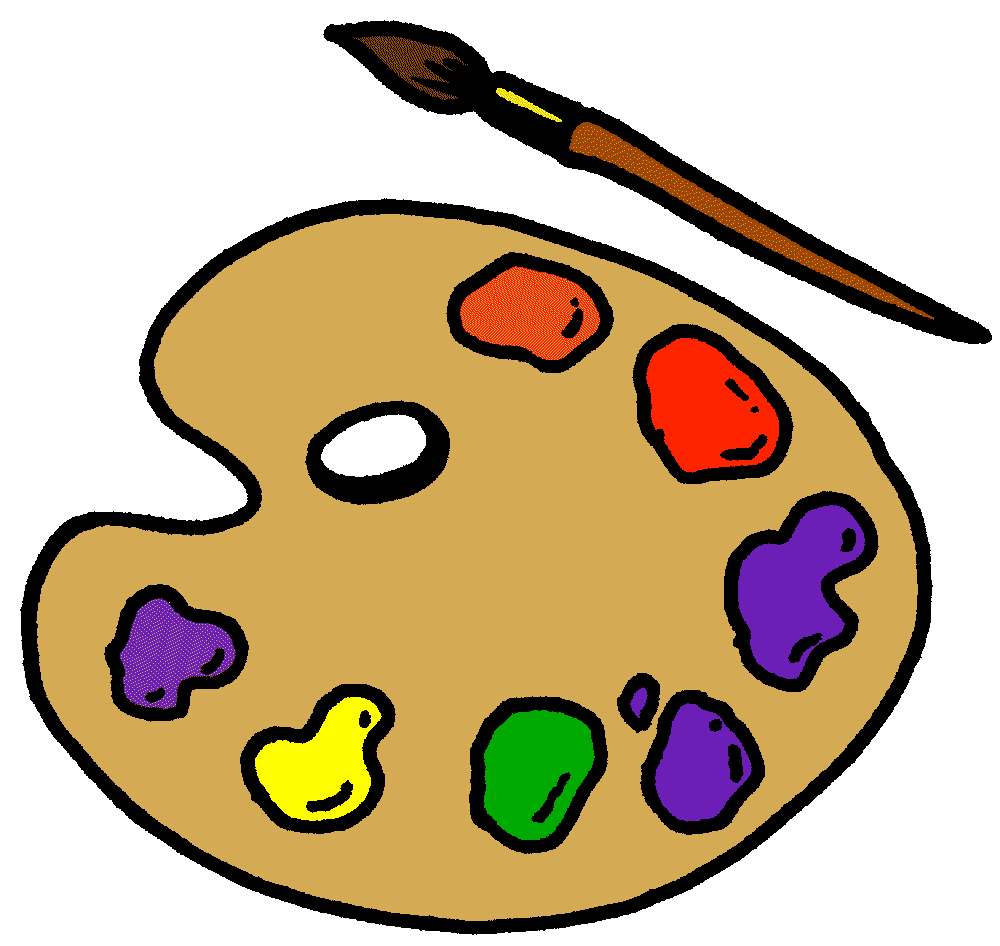 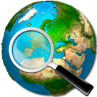 Through Personal, Social and Emotional Development we will…
Work on building relationships, as we explore who we are, what makes us a great friend and how to be a good friend to others. 
Deepening our understanding of right from wrong as we learn about being safe online.
As Leaders in Faith we will be…
Growing in faith, learning how to care for others in Lent, growing closer to Jesus and in love for others. 
We will learn how Jesus entered Jerusalem on a donkey, died on a cross and rose again.
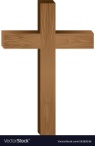 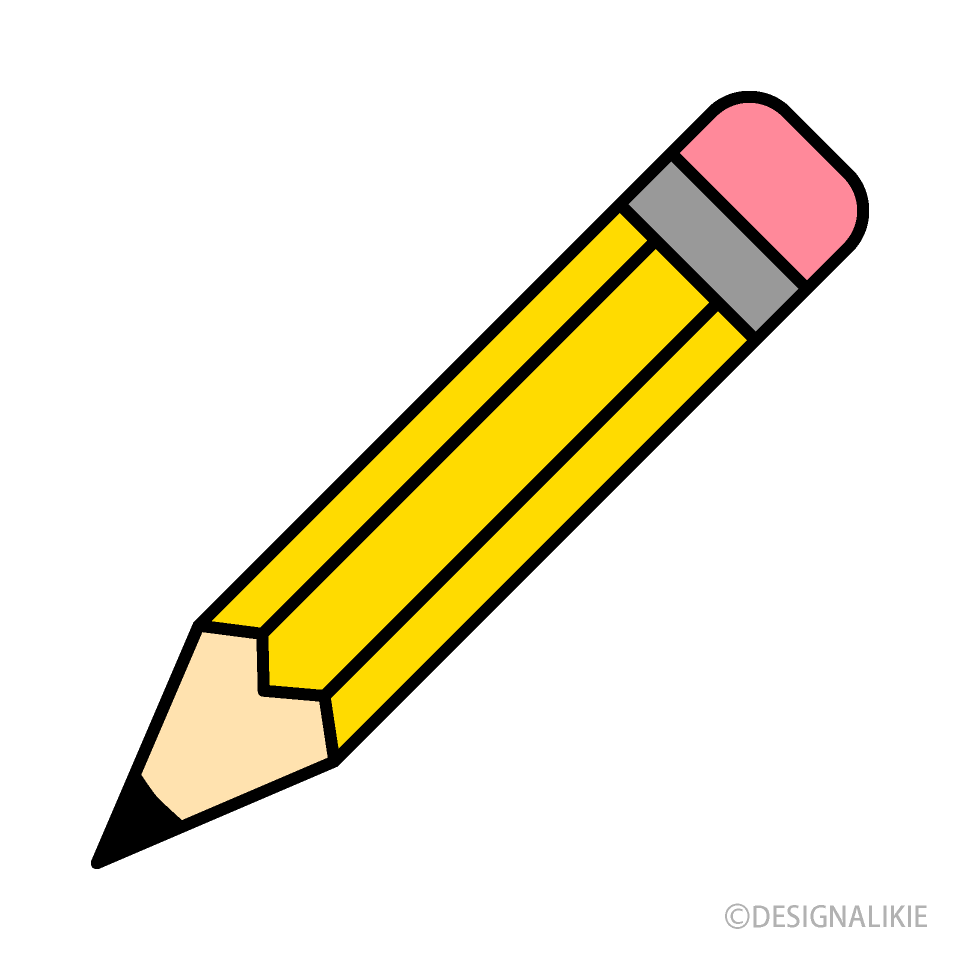 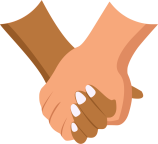